Partage et prière
à partir d’un texte
PRIER AVEC LA PAROLE2018-2019
Pour plus d’information,
vous pouvez contacter
Anne-Christine VANNET : 07.50.48.85.82
Marie-Christine GLATIGNY : 06.29.40.11.55
Tous les mois, nous vous proposons
une heure de "prière partagée" autour d’un texte.
Même sans connaissance biblique,
et sans engagement dans la durée.
Tout le monde peut réagir à la Parole de Dieu.
20 septembre 2018 : Genèse 2, 8-9 15-17 – Le jardin d’Eden
11 octobre 2018 : Jean 1, 43-51 – Le figuier et l’échelle
15 novembre 2018 : Matthieu 6, 19-24 – Le vrai trésor
6 décembre 2018 : Psaume 83 (Hébron  84) – Heureux les habitants de la terre
10 janvier 2019 : Luc 14, 15-24 – Le festin de Noces
7 février 2019 : Jean 3, 1-10 – Re-naître
21 mars 2019 : Jean 19, 38-42 – La mise au tombeau du Seigneur
16 mai 2019 : 1 Rois 3,4-5 7-12 - La prière du roi (groupe de l’après-midi)
	  Luc 12, 2-31  - Vivre de la grâce de Dieu (groupe du soir)
13 juin 2019 : Saint Paul aux Ephésiens 6, 10-20 – L’armure du chrétien
Deux horaires sont proposés,
les jeudis
de 14h30 à 15h30
ou de 20h30 à 21h30
à la Maison Paroissiale
19 allée de Bellevue
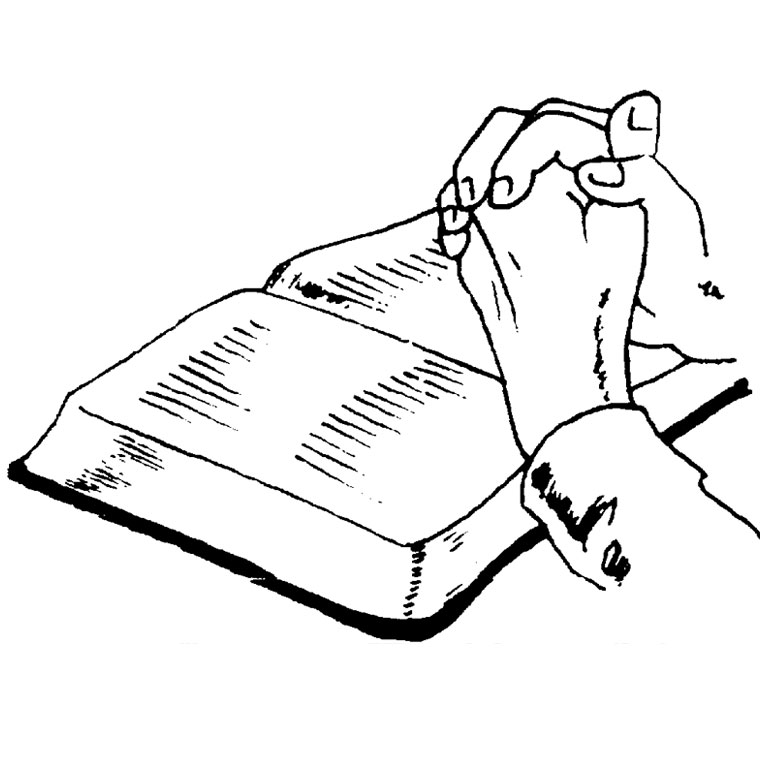 Partage et prière
à partir d’un texte
PRIER AVEC LA PAROLE2018-2019
Pour plus d’information,
vous pouvez contacter
Anne-Christine VANNET : 07.50.48.85.82
Marie-Christine GLATIGNY : 06.29.40.11.55
Tous les mois, nous vous proposons
une heure de "prière partagée" autour d’un texte.
Même sans connaissance biblique,
et sans engagement dans la durée.
Tout le monde peut réagir à la Parole de Dieu.
20 septembre 2018 : Genèse 2, 8-9 15-17 – Le jardin d’Eden
11 octobre 2018 : Jean 1, 43-51 – Le figuier et l’échelle
15 novembre 2018 : Matthieu 6, 19-24 – Le vrai trésor
6 décembre 2018 : Psaume 83 (Hébron  84) – Heureux les habitants de la terre
10 janvier 2019 : Luc 14, 15-24 – Le festin de Noces
7 février 2019 : Jean 3, 1-10 – Re-naître
21 mars 2019 : Jean 19, 38-42 – La mise au tombeau du Seigneur
16 mai 2019 : 1 Rois 3,4-5 7-12 - La prière du roi (groupe de l’après-midi)
	  Luc 12, 2-31  - Vivre de la grâce de Dieu (groupe du soir)
13 juin 2019 : Saint Paul aux Ephésiens 6, 10-20 – L’armure du chrétien
Deux horaires sont proposés,
les jeudis
de 14h30 à 15h30
ou de 20h30 à 21h30
à la Maison Paroissiale
19 allée de Bellevue
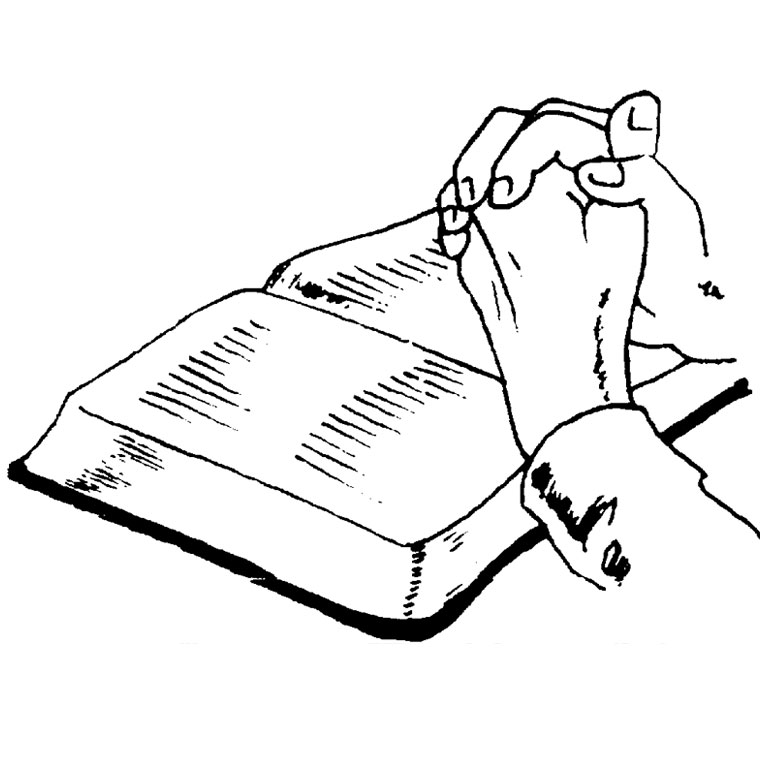